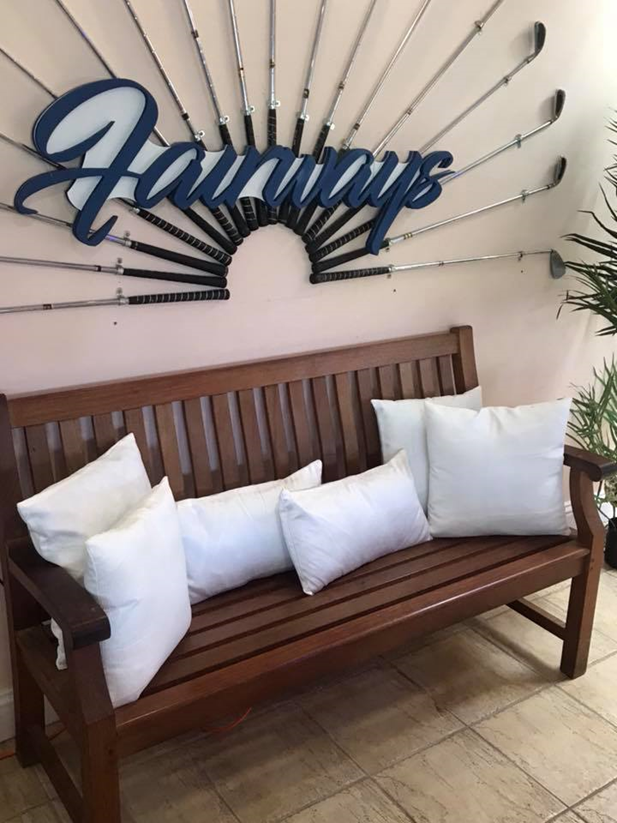 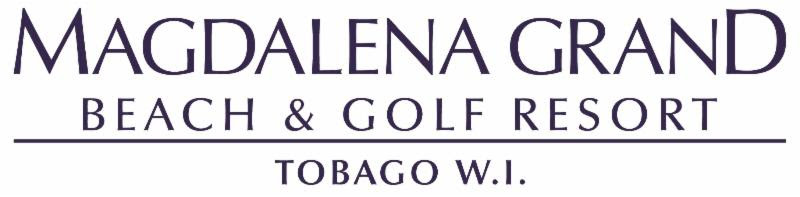 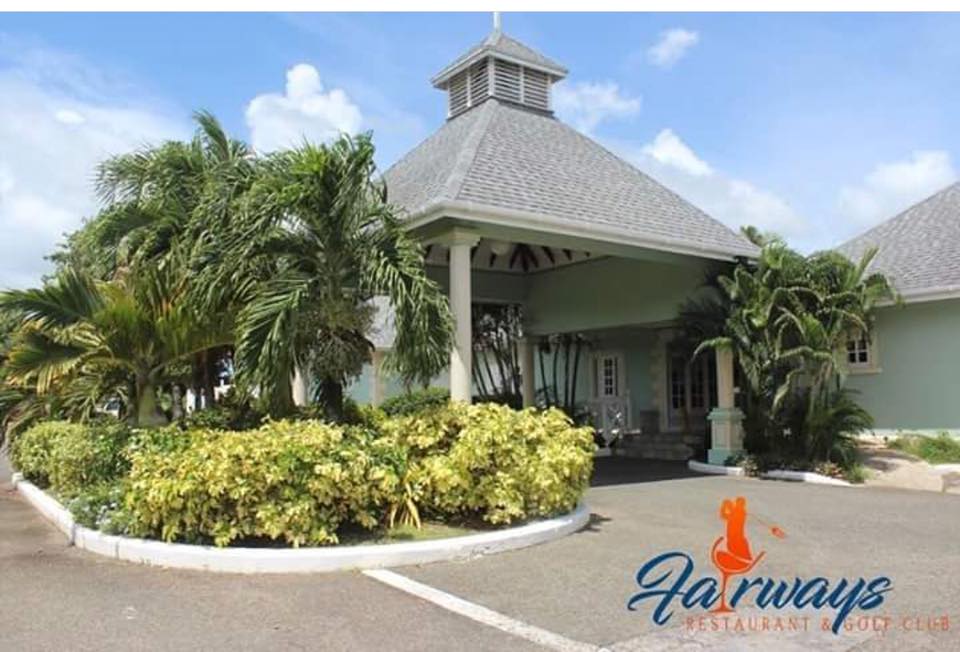 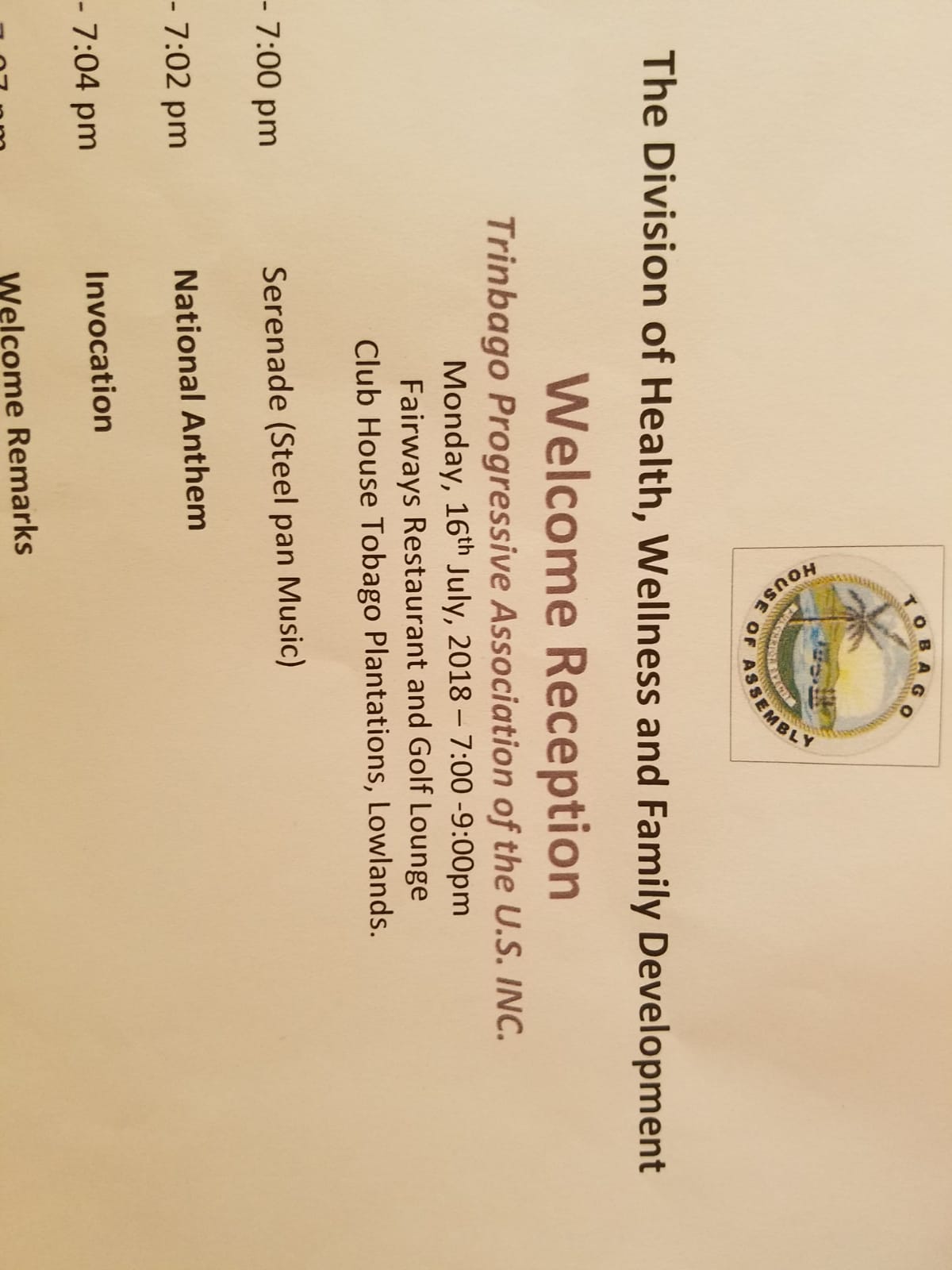 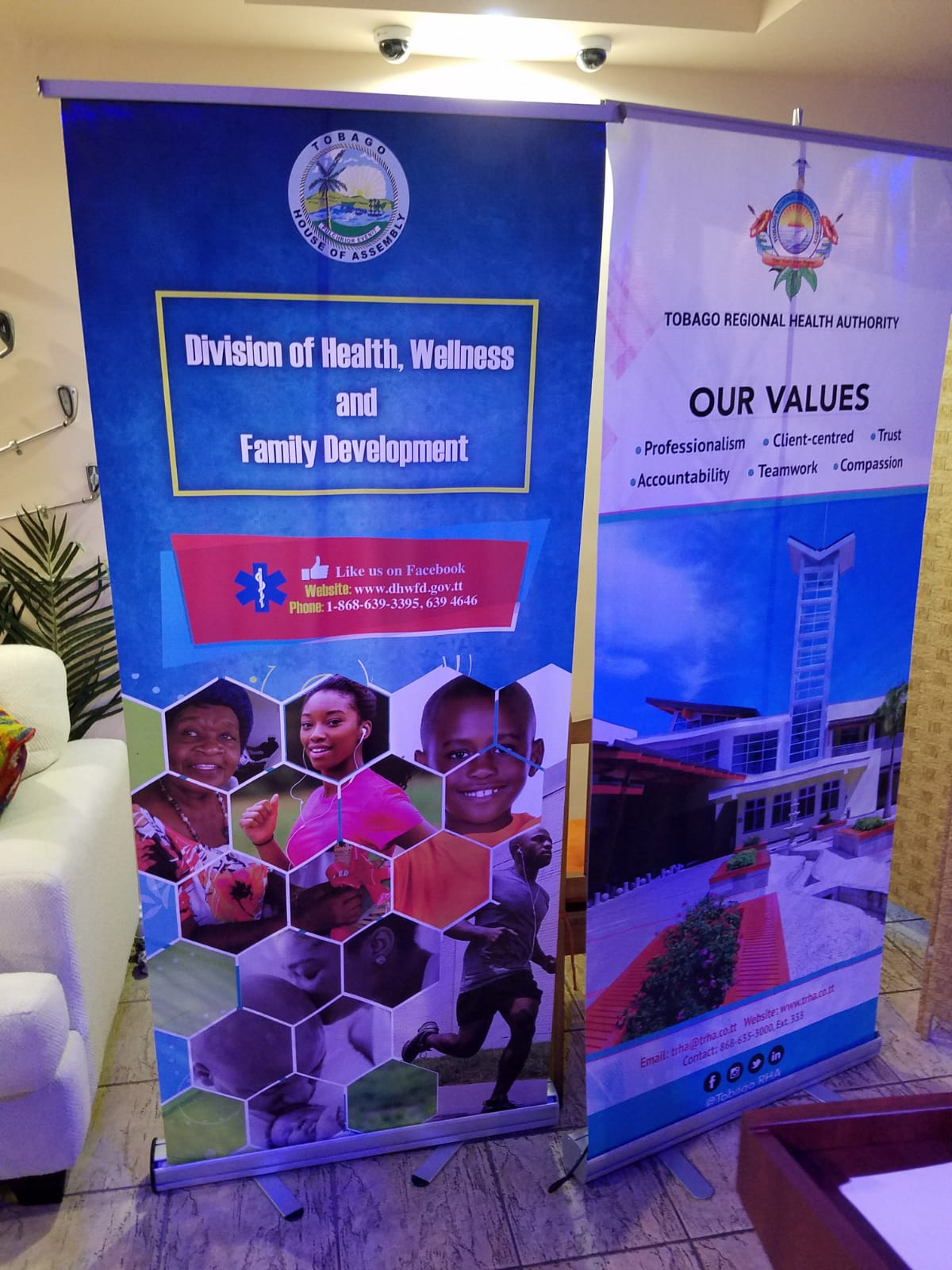 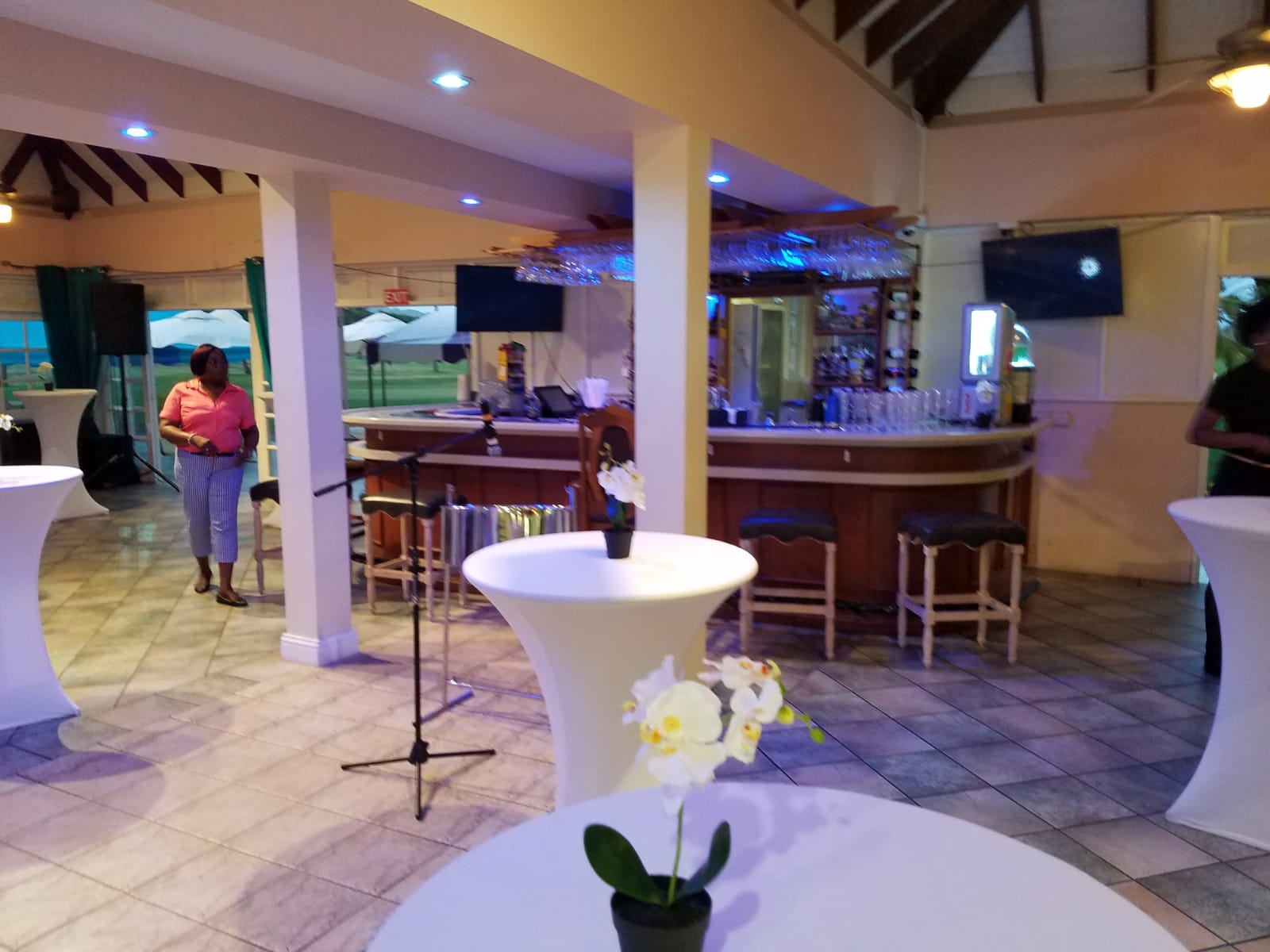 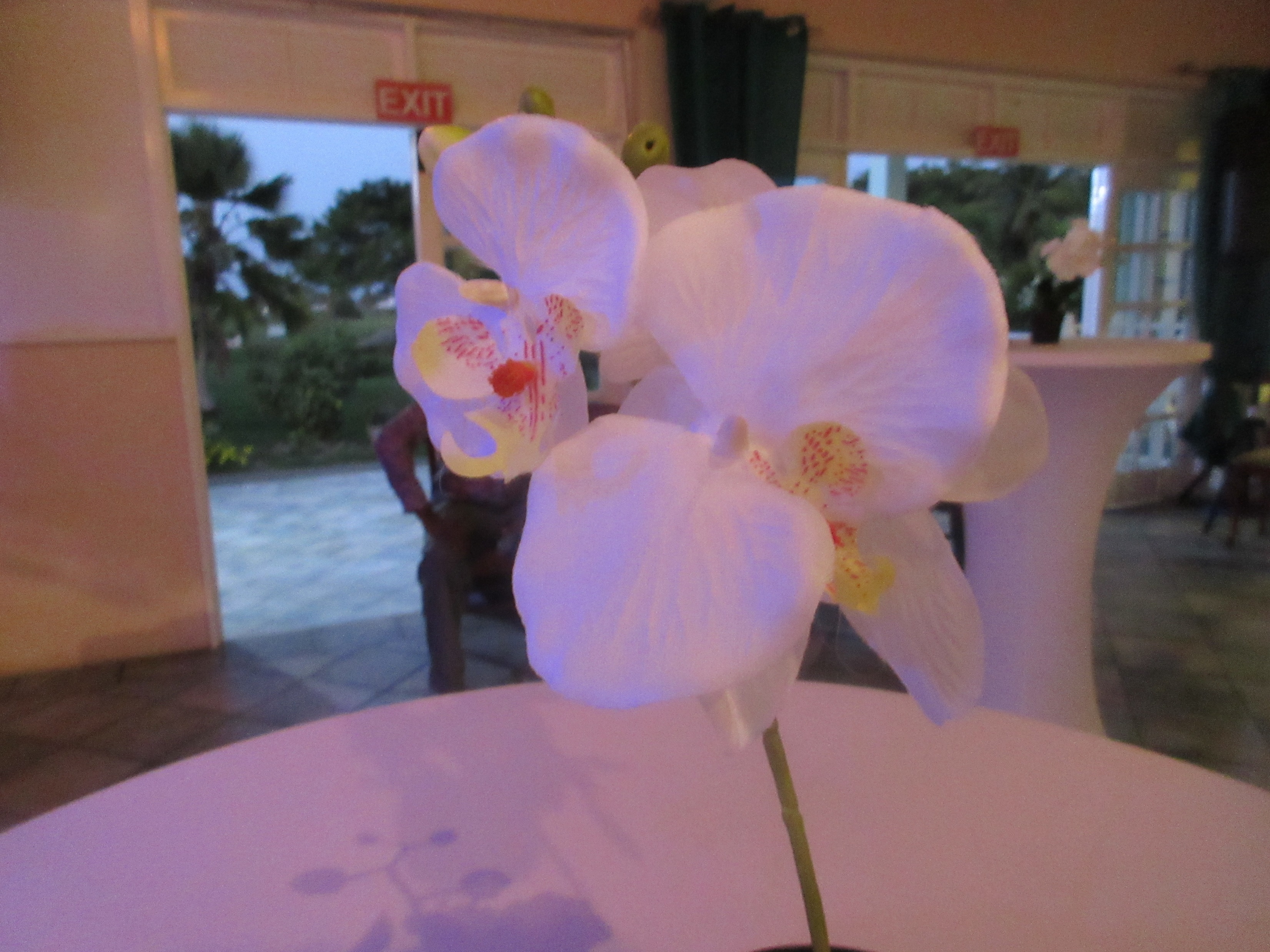 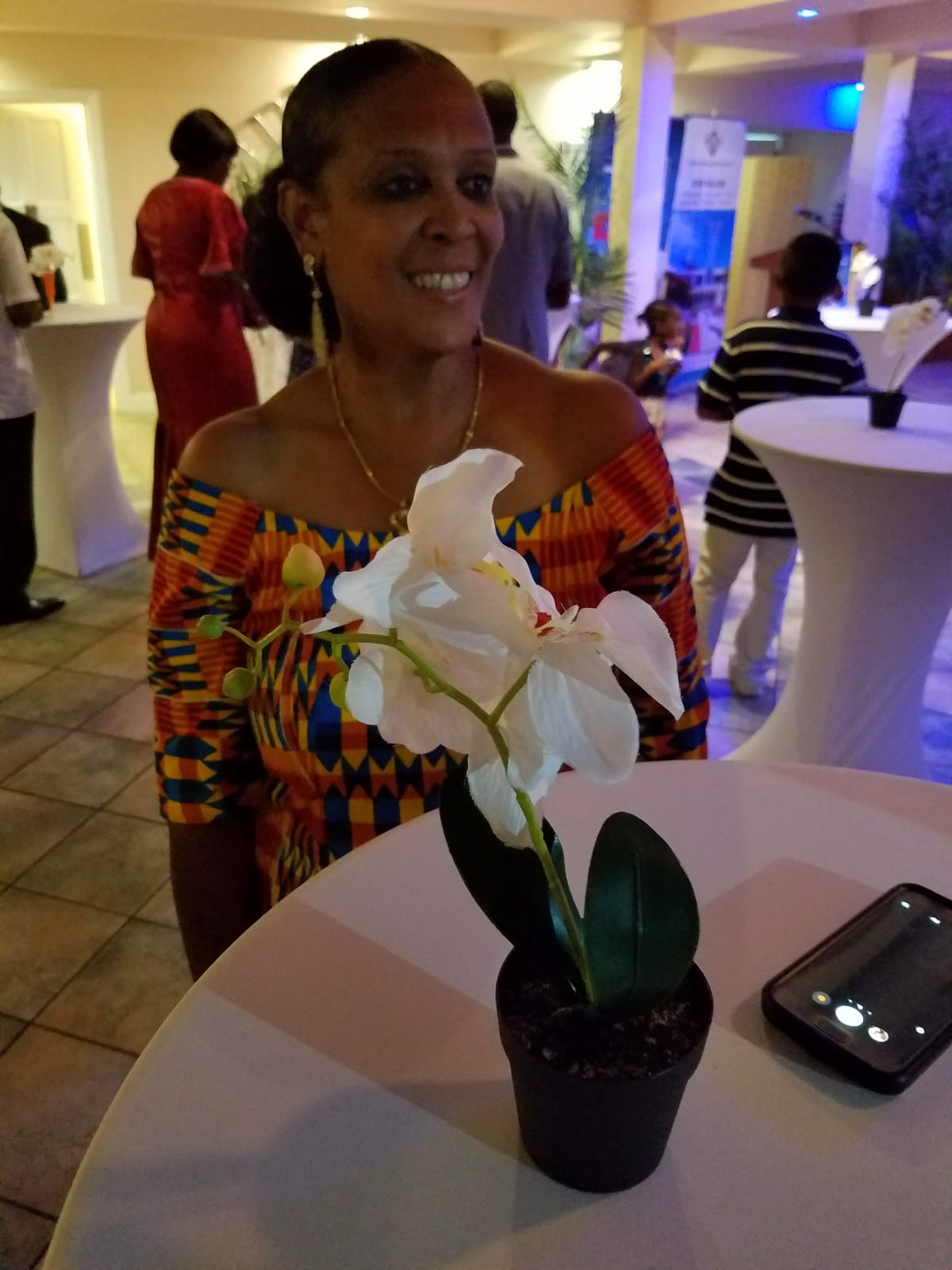 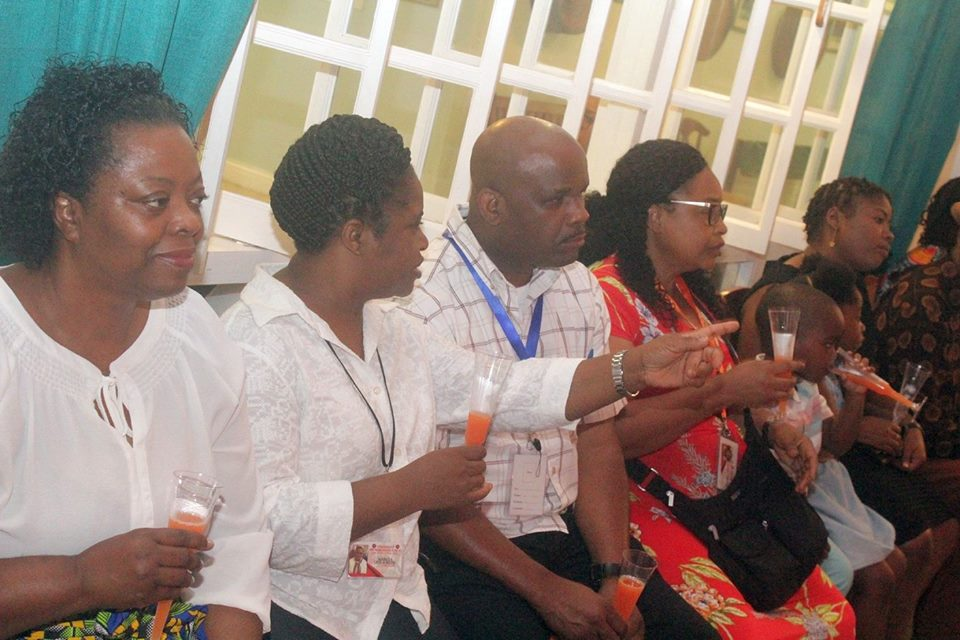 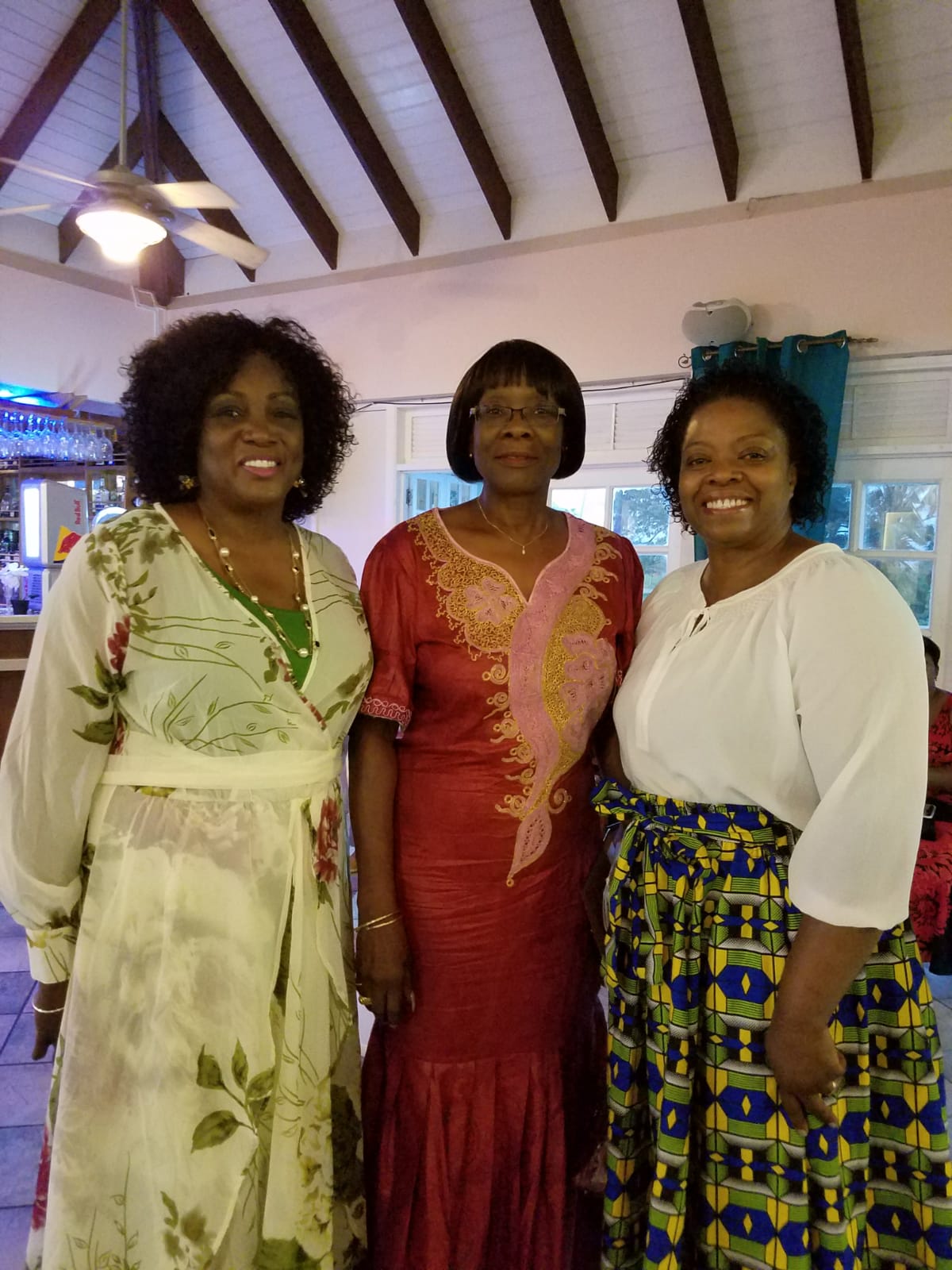 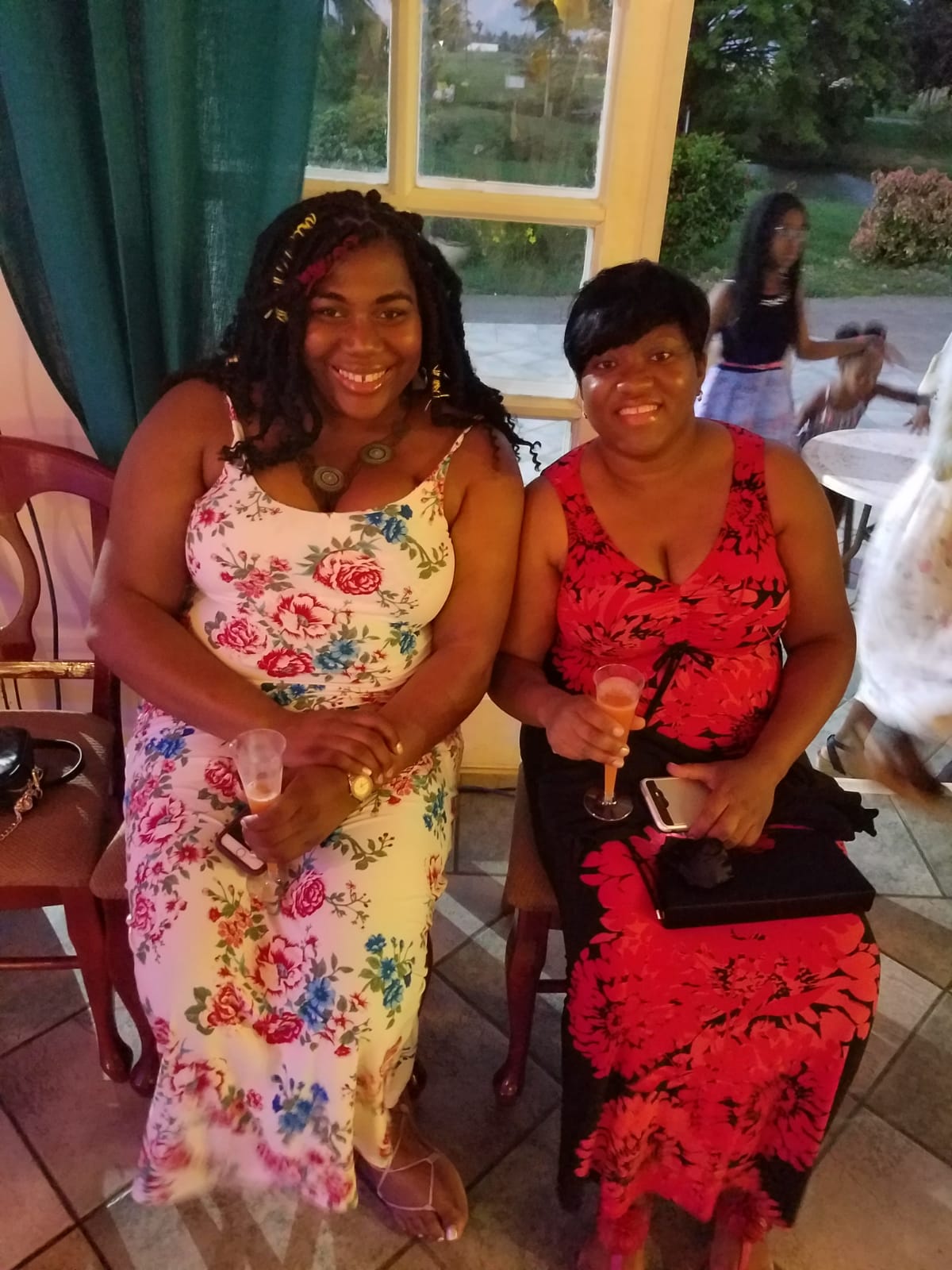 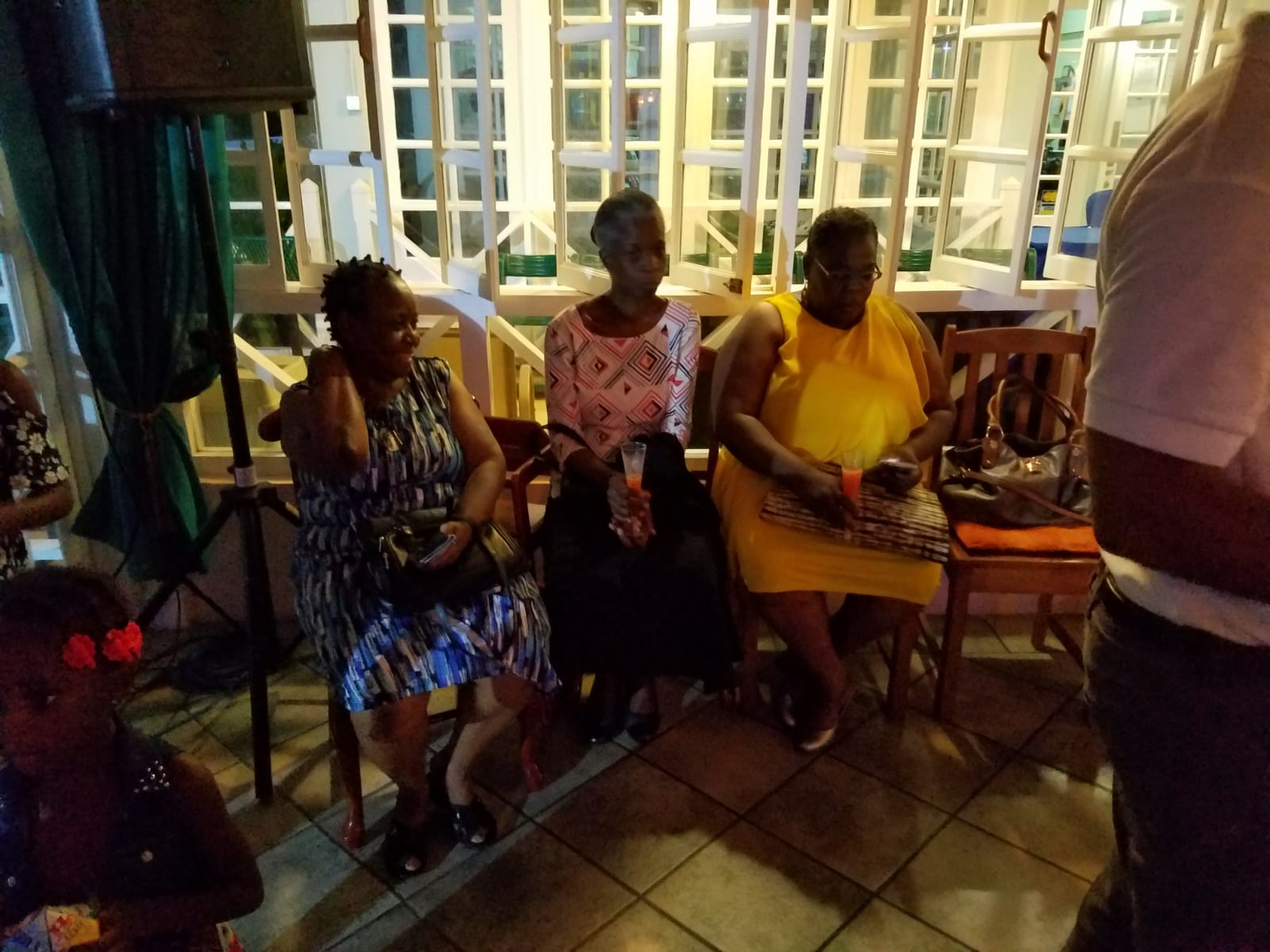 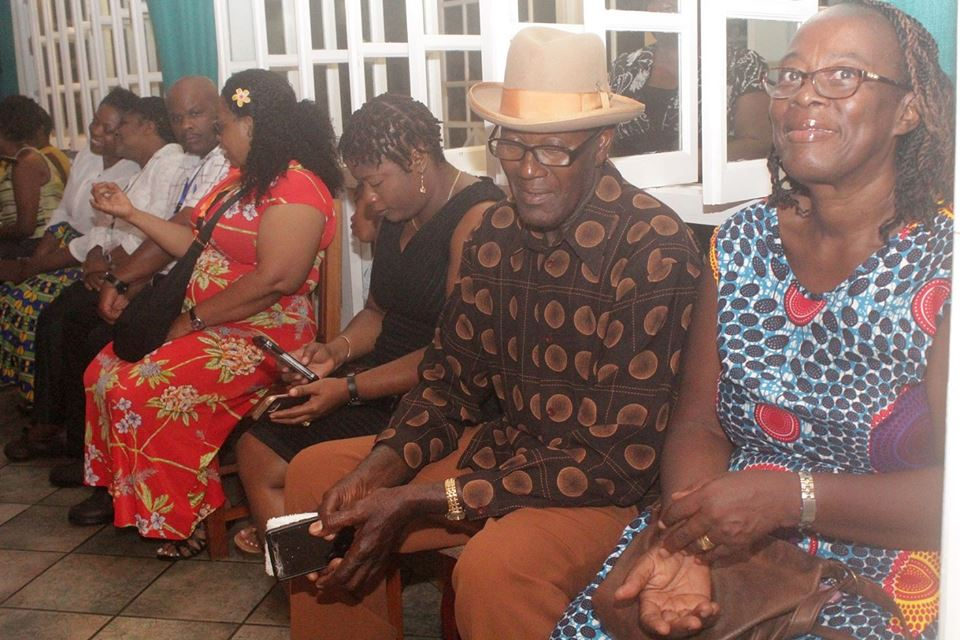 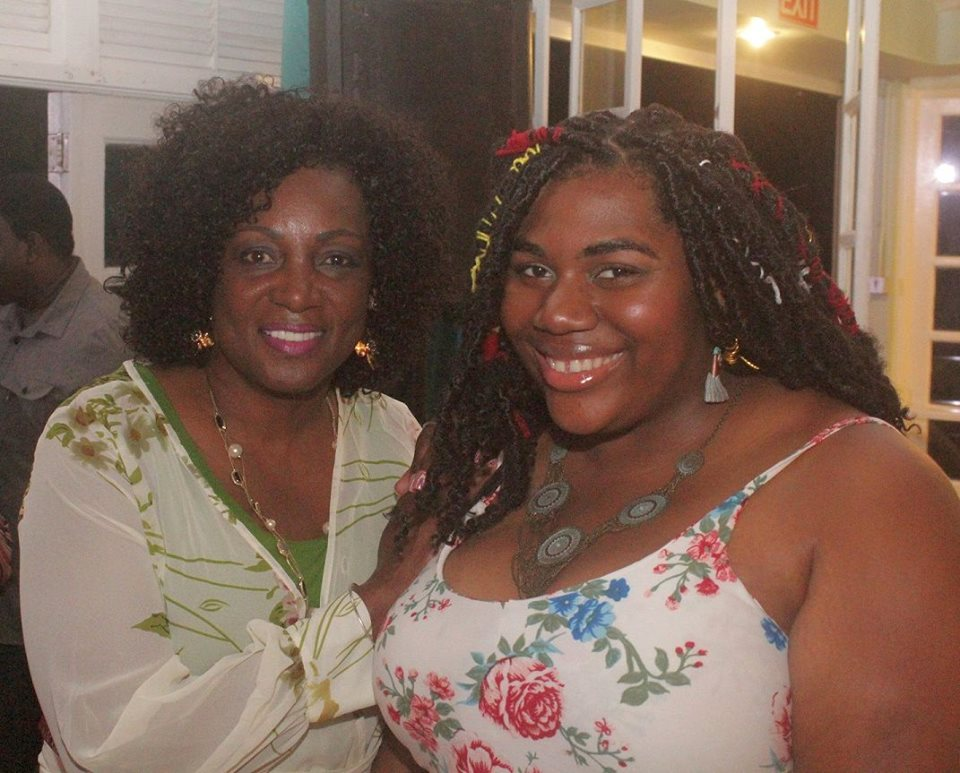 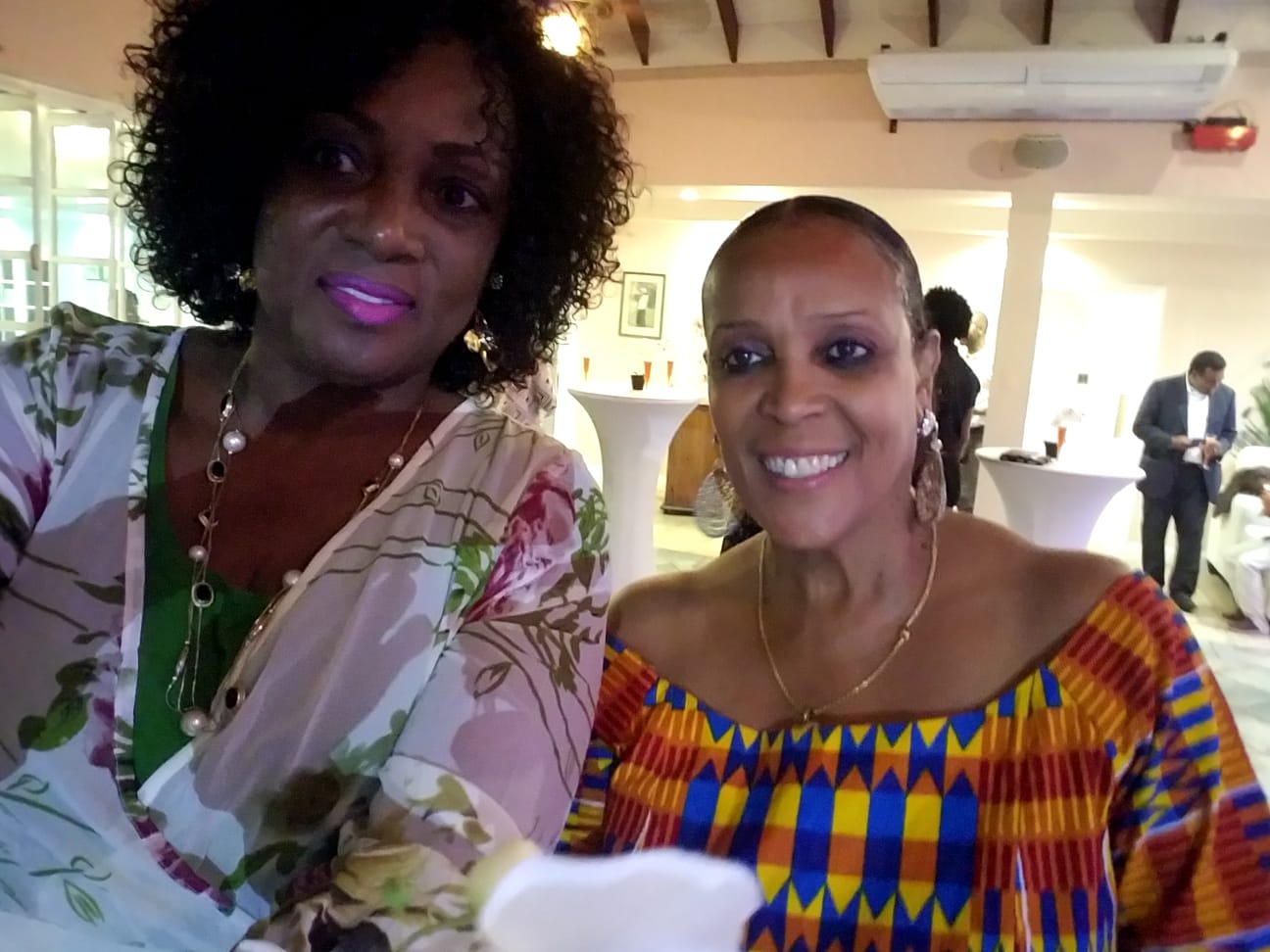 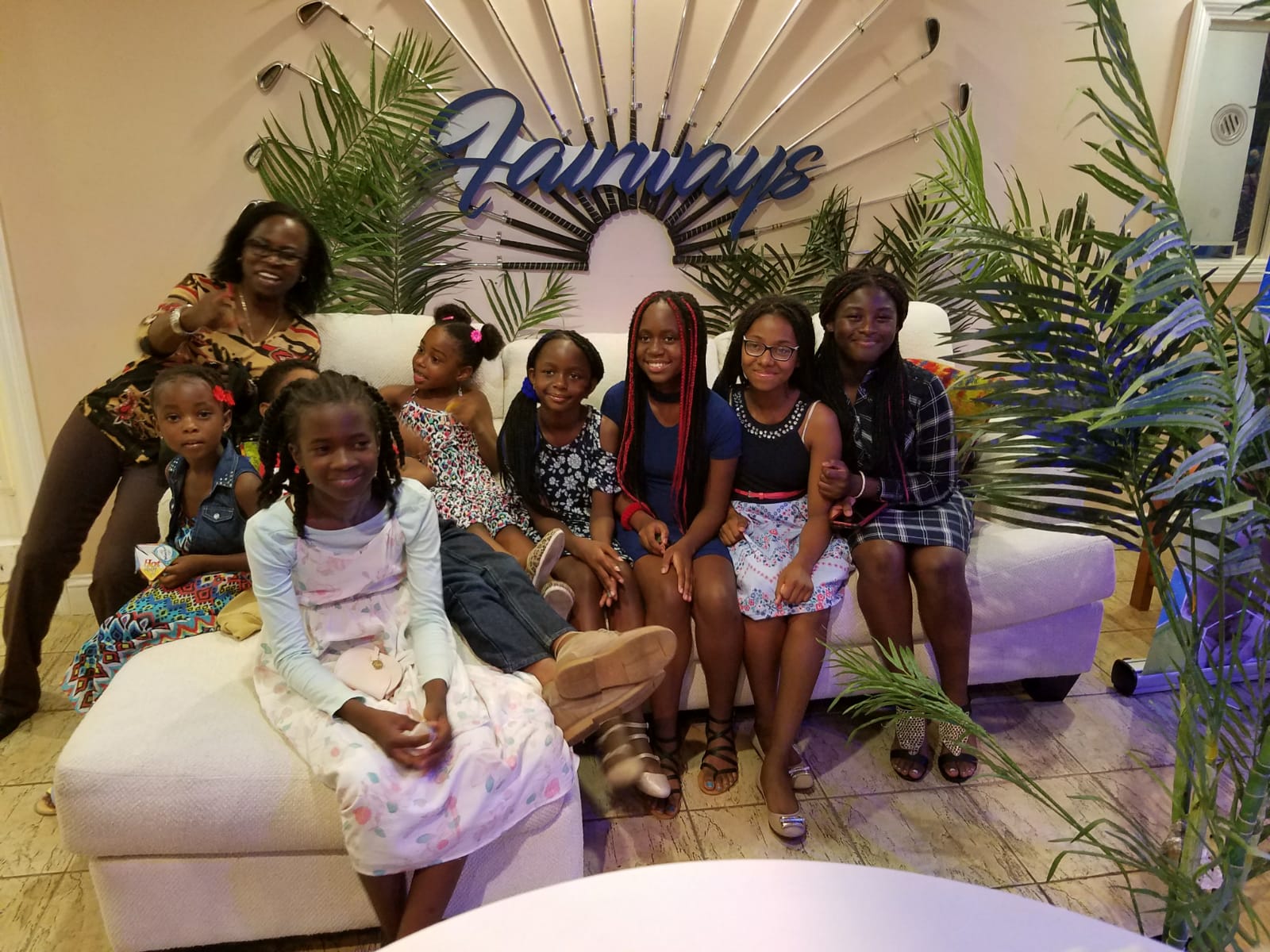 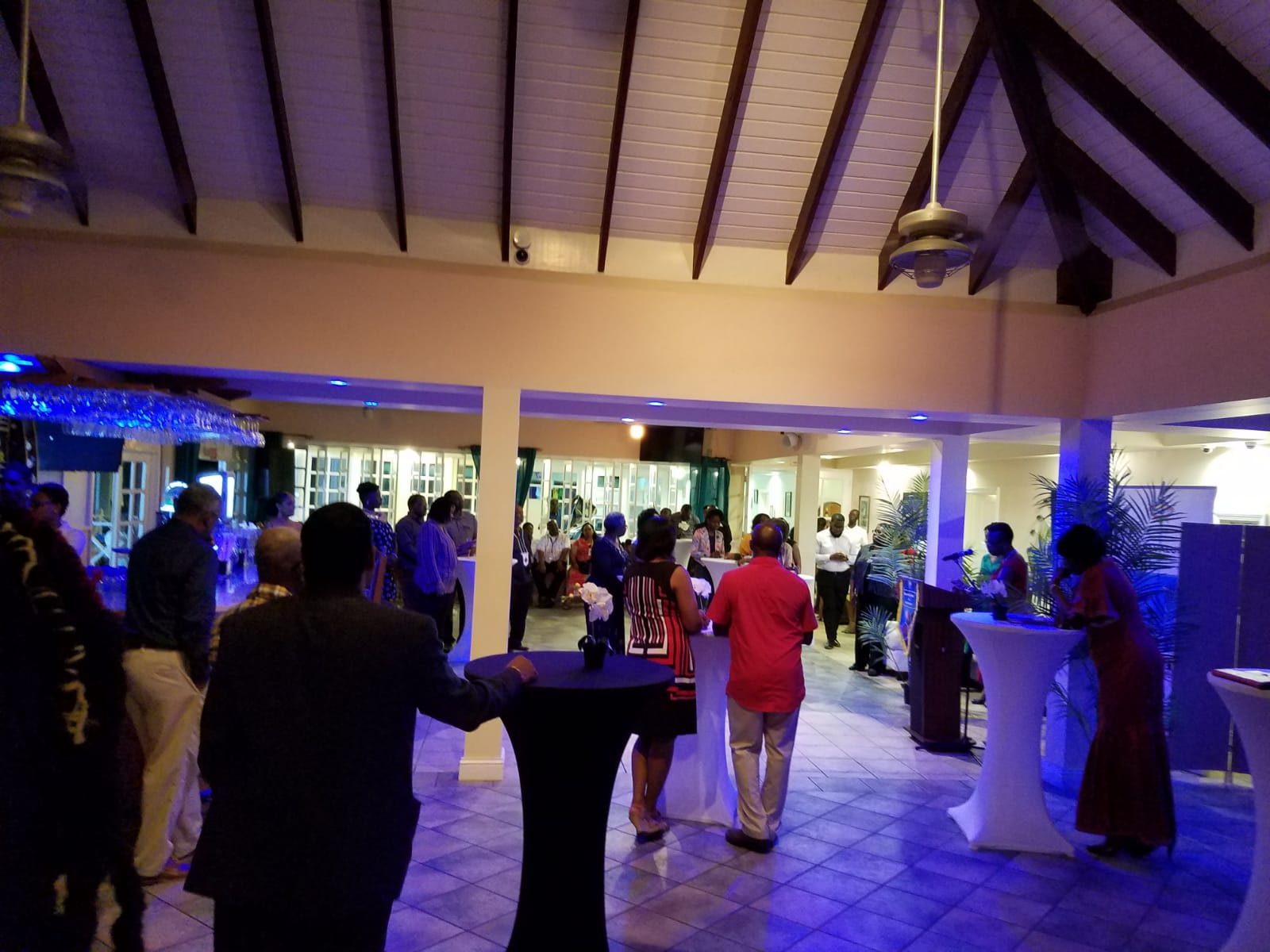 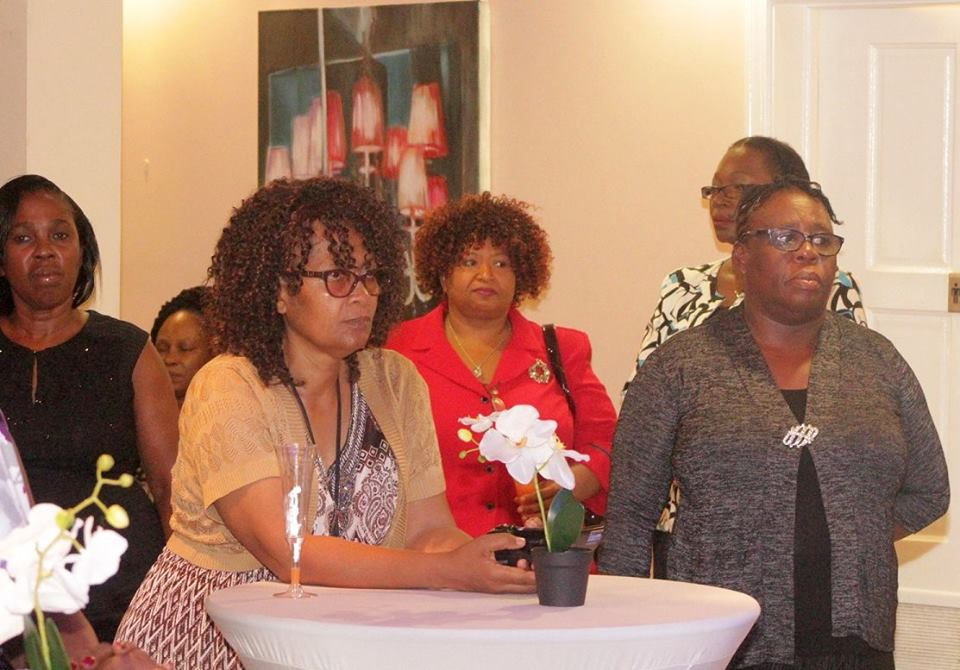 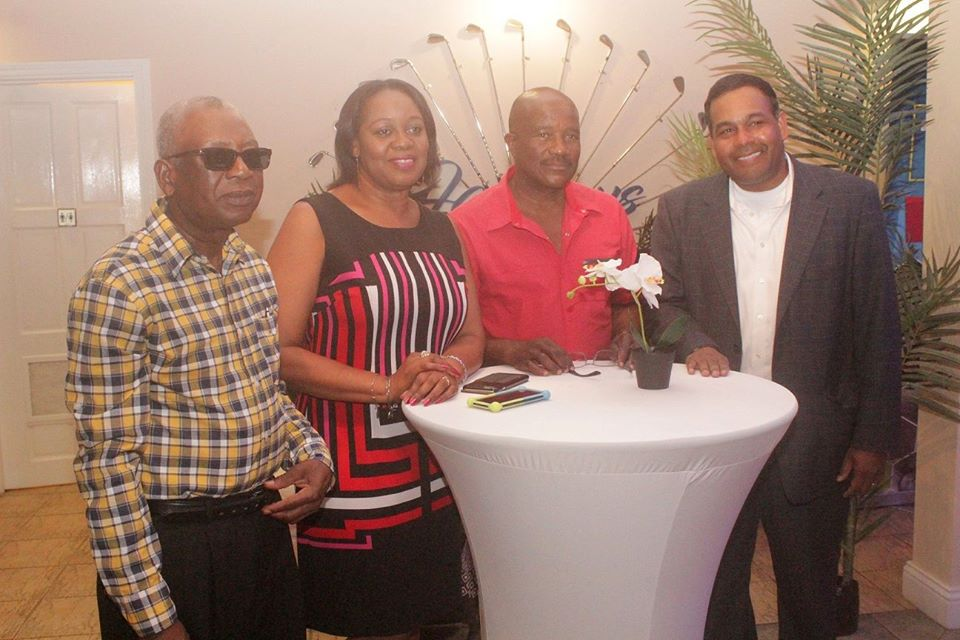 Pose for a Photo Op! From left: Mr Stephen Isaac (l), President of the Trinbago Progressive Association, Mrs. Claire Davidson Williams, Administrator of the Division of Tourism, Culture and Transportation, Mr. Williams and Dr. Daniel Beckles (r), member of the TPA.
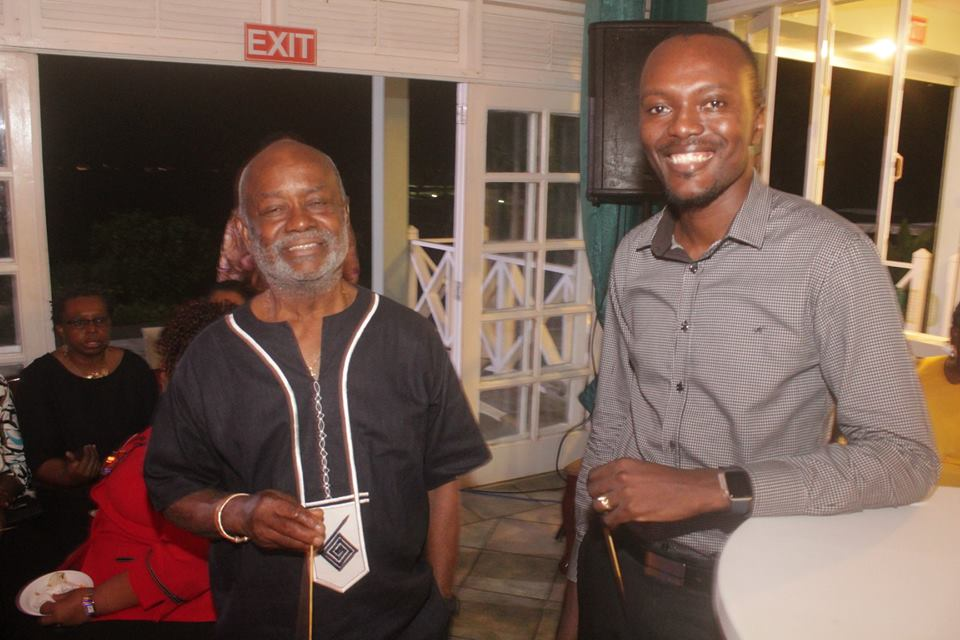 From left; Mr. Stanford Callendar - TRHA Board Director of Public Interest and Welfare and Assemblyman Ancil Dennis, Assistant Secretary in the Office of the Chief Secretary
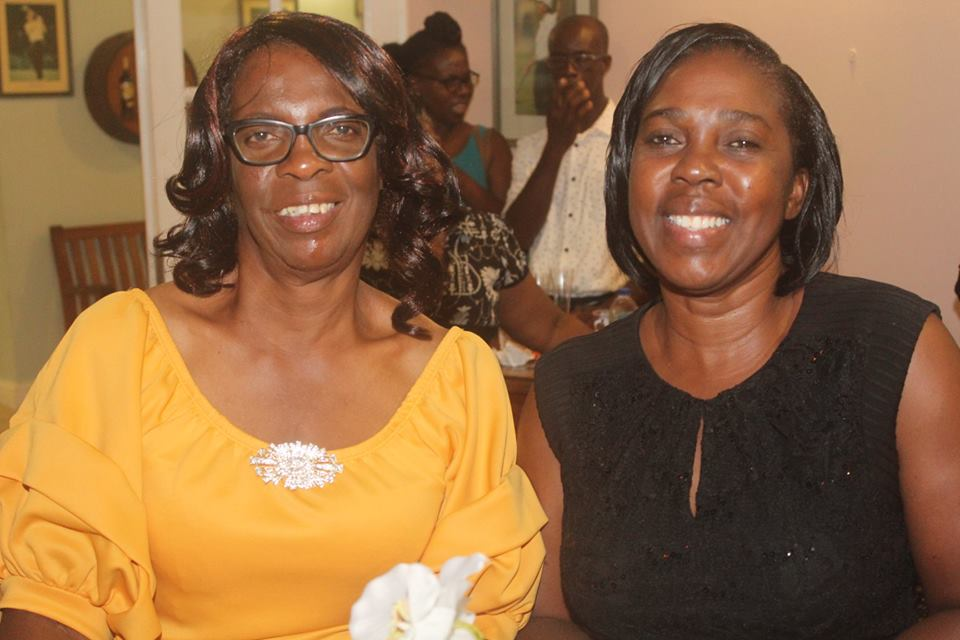 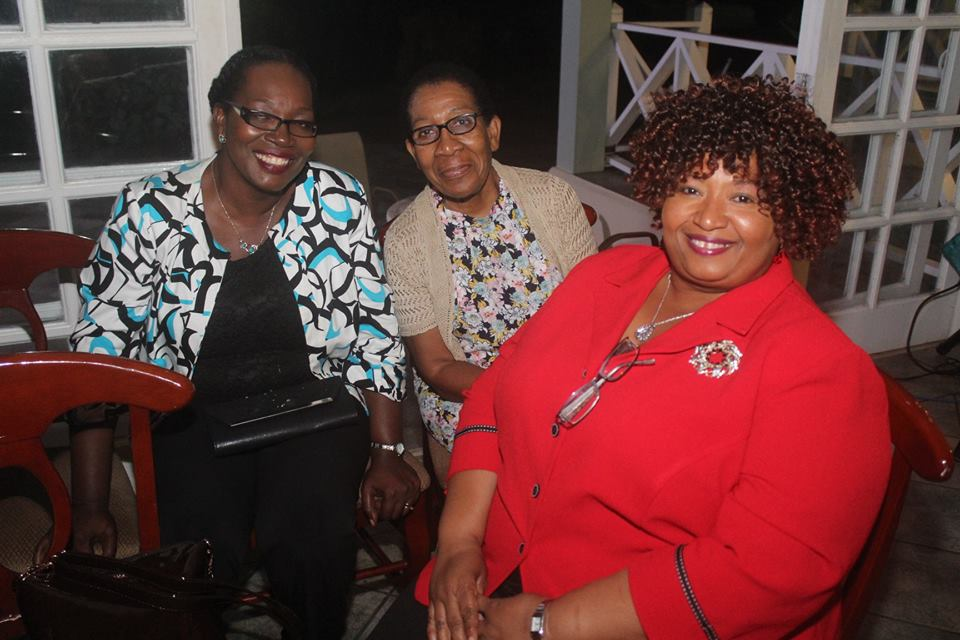 Mrs. Kathy Ann Greenidge Ottley (r), Primary Care Nursing Manager; Mrs. Michelle Edwards-Benjamin (l) and another attendee are all smiles as they enjoy the evening.
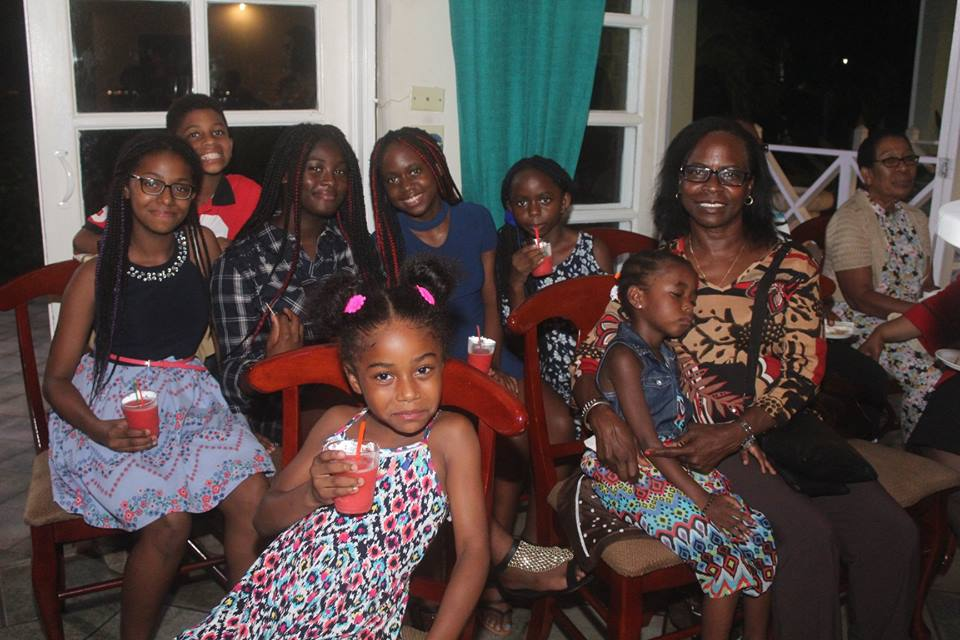 Members of the TPA also brought along their children on this 10th Medical Mission trip to Tobago.
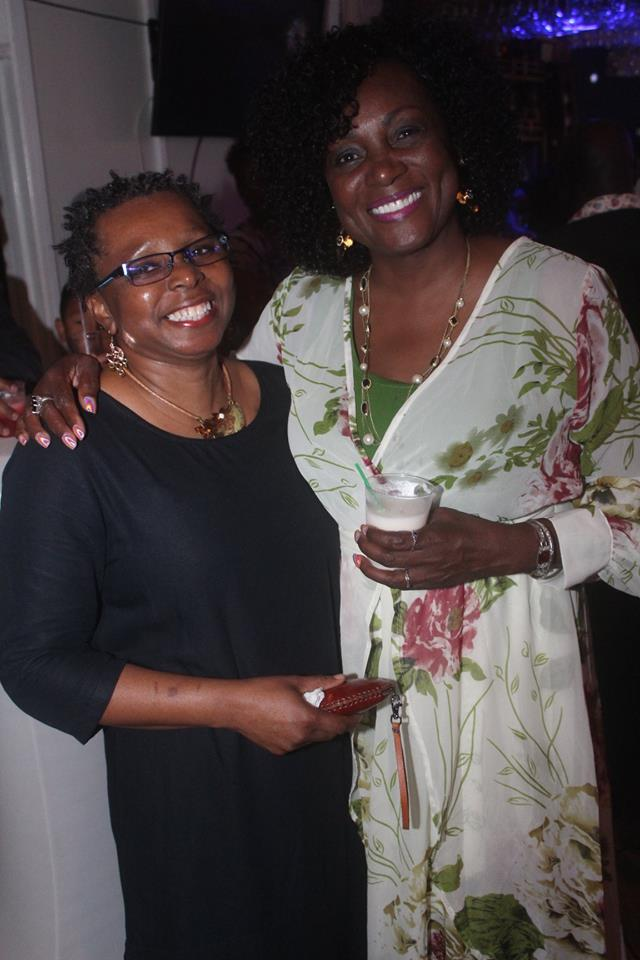 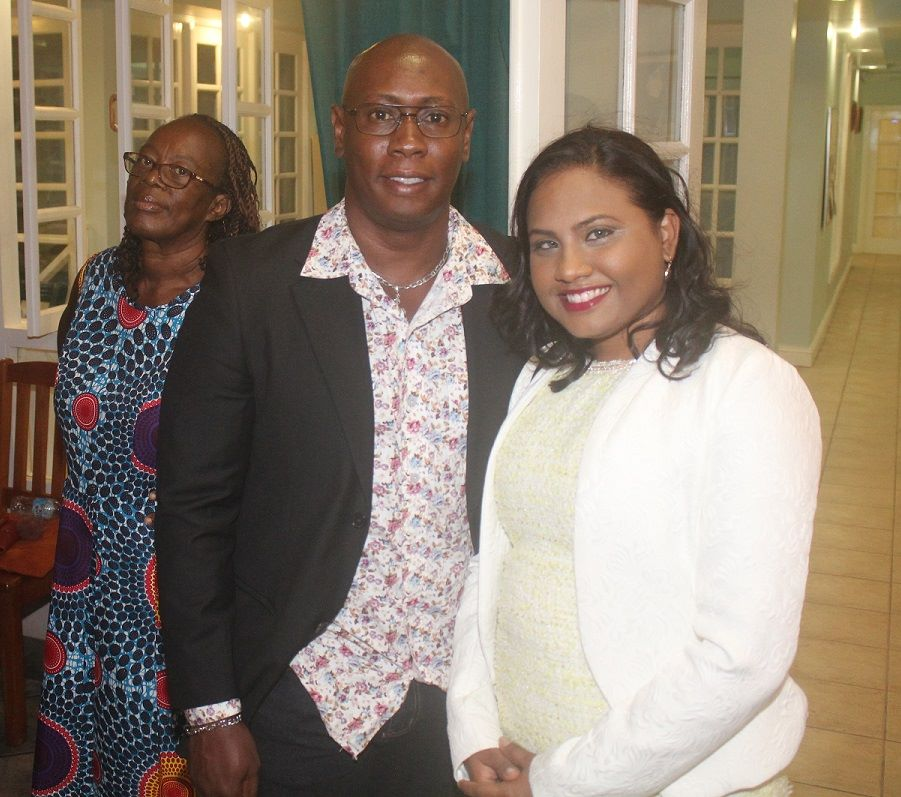 Heads of Department in attendance. Foreground from left: Mr. Nigel Phillip, Gender Officer and Ms. Devika Sammy Mediator. In the background is a member of the TPA.